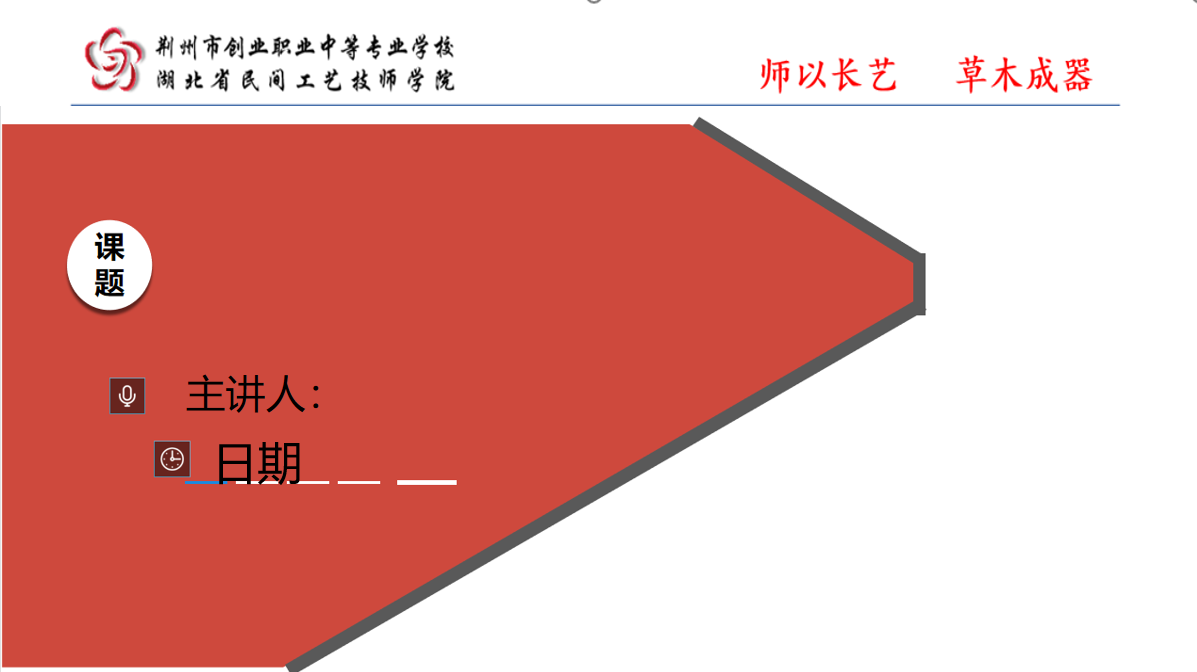 8.4 抽样方法
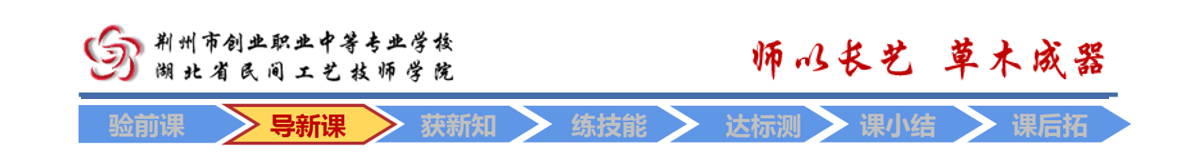 在我们的生活中，经常需要统计数据．
中职学生的就业率
某节目的收视率
手机的普及率
食品中的细菌含量
某工厂产品的合格率
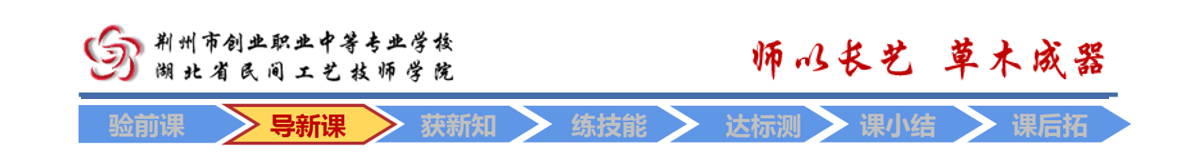 从调查的对象中按照一定的方法抽取一部分对象进行调查、研究、分析和观测，获取数据，对调查对象的某项指标做出推断，这就是抽样调查．
在统计问题中，把所研究对象的全体称为总体．
总体中的每一个对象称为个体．
从总体中抽取的一部分个体所组成的集合称为总体的样本．
样本中个体的数目称为样本量，也称为样本容量．
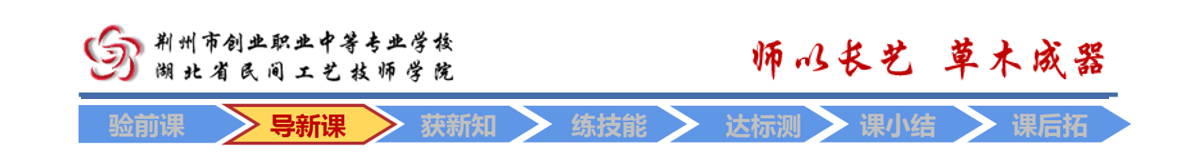 如，为客观了解某地区市民家庭存书量，该地区有关部门开展专项调查，访问了3000位市民家庭．
在这项调查中，总体是该地区市民家庭的存书量，个体是每个市民家庭的存书量，样本是3000个市民家庭的存书量，样本容量是3000．
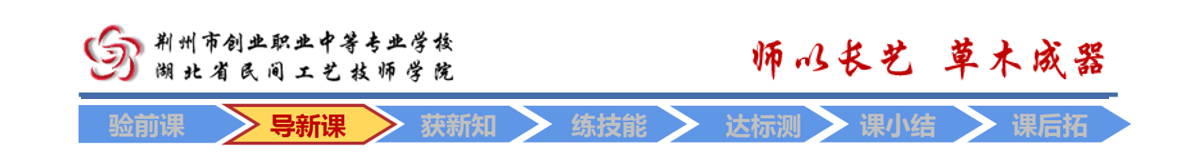 在统计活动中，通常是通过样本来研究总体，那么，如何选取样本比较合理呢?
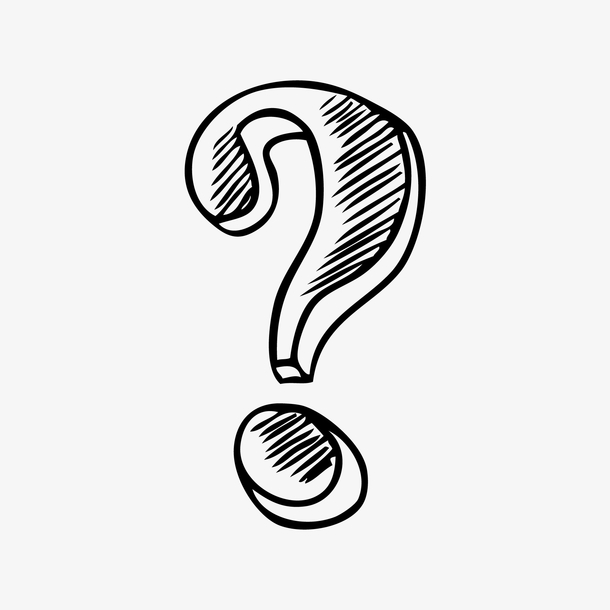 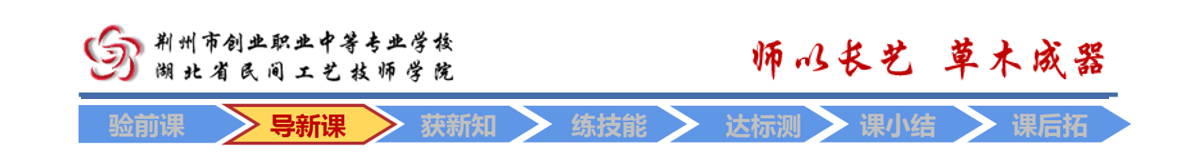 8.4.1
简单随机抽样
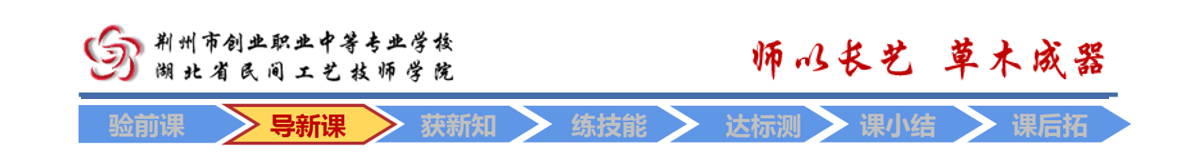 —简单随机抽样
情境导入
例题辨析
归纳总结
探索新知
巩固练习
布置作业
思考：
某班级有40名学生，现在要从中抽出10名学生为职教活动周，每名学生被抽到的机会均等，怎样设计方案抽取这10名学生呢？
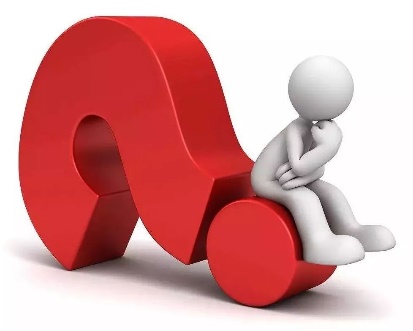 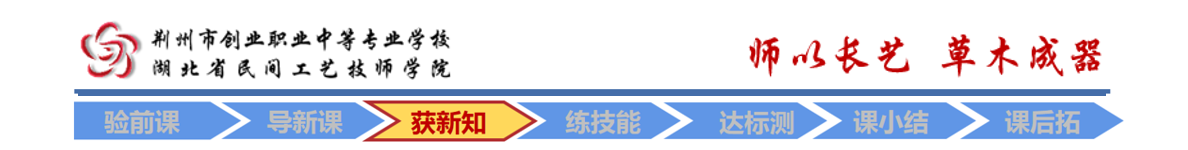 —简单随机抽样
情境导入
例题辨析
归纳总结
探索新知
巩固练习
布置作业
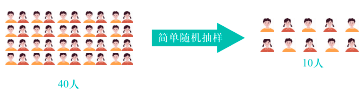 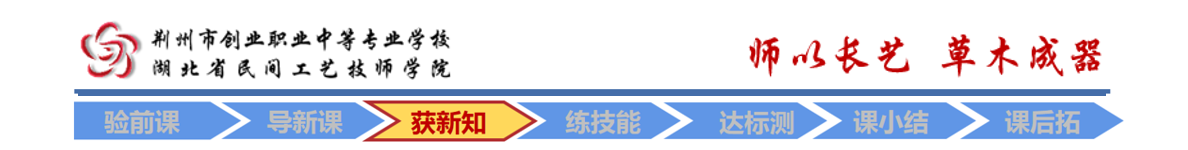 —简单随机抽样
情境导入
例题辨析
归纳总结
探索新知
巩固练习
布置作业
简单随机抽样是抽样方法的基础，最常用的简单随机抽样方法是抽签法．
抽签法的基本步骤：
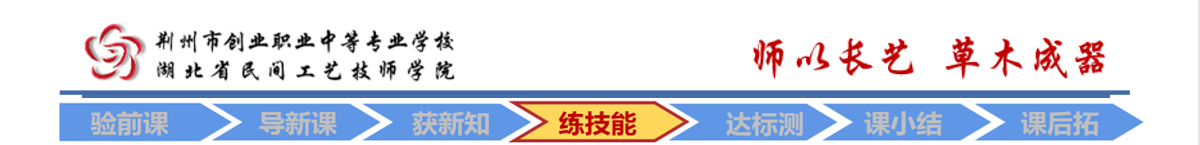 —简单随机抽样
情境导入
例题辨析
归纳总结
探索新知
巩固练习
布置作业
例1   为办好全国职业院校技能大赛，大赛组委会采用抽签法从某职业学校20名志愿者中选取5人组成大赛志愿者小组，如何设计抽样方案？
解    我们用抽签法设计抽样方案：
（1）编号：将20名志愿者进行编号，编号的顺序是1，2，…，20；
（2）做签：将号码分别写在20张大小、形状都相同的纸条上，揉成团，做成号签；
（3）抽签：将号签放在不透明的容器中摇匀，从中不放回的逐个抽取5个号签；
（4）取样：记录号签的编号，所得号码对应的志愿者就是志愿小组的成员．
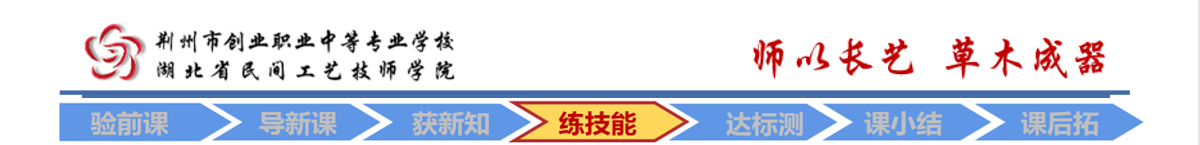 —简单随机抽样
情境导入
例题辨析
归纳总结
探索新知
巩固练习
布置作业
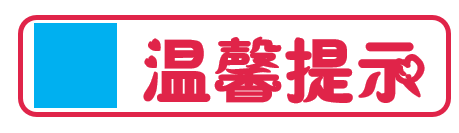 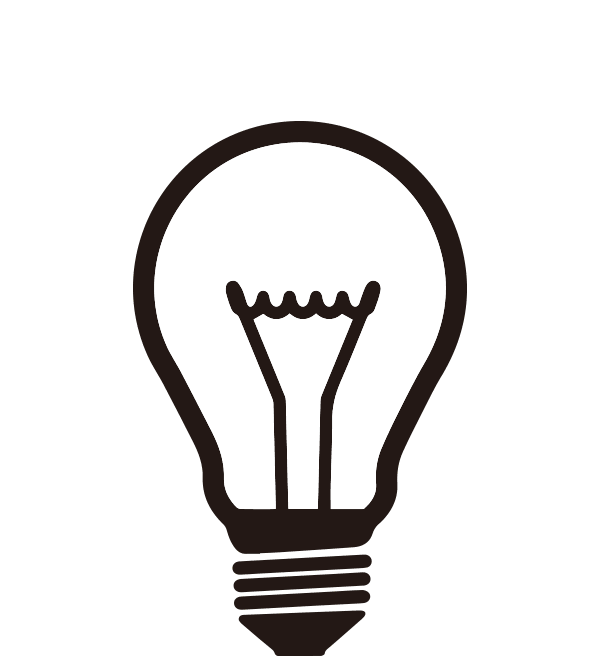 抽签法的特点：
（1）个体数量较少；
（2）个体逐个抽取；
（3）个体不放回抽样，所抽取的样本中没有被重复抽取的个体；
（4）等可能性抽样，每一个个体被抽取的概率相等．
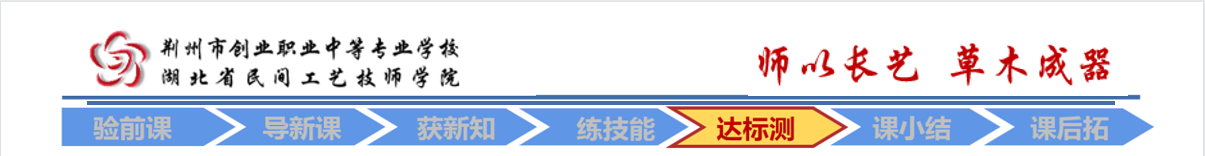 —简单随机抽样
情境导入
例题辨析
归纳总结
探索新知
巩固练习
布置作业
1．从300件产品中随机抽出50件产品进行质量检验，说明这个抽样的总体、样本和样本容量．
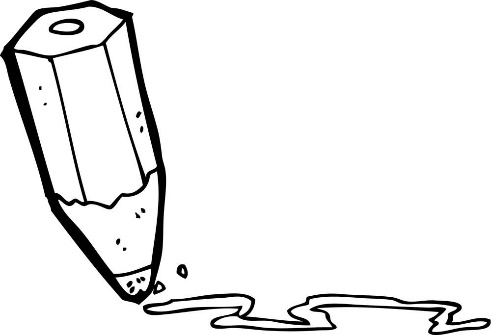 练习
2．指出下列抽样方法哪些是简单随机抽样．
（1）从无限多个个体中抽取50个个体作为样本；
（2）某班级新年晚会，将所有学生的姓名写在纸条上放进抽奖箱，混合均匀后抽取10名学生进行奖励；
（3）课堂上，老师抽取班上学号为10的学生回答问题．
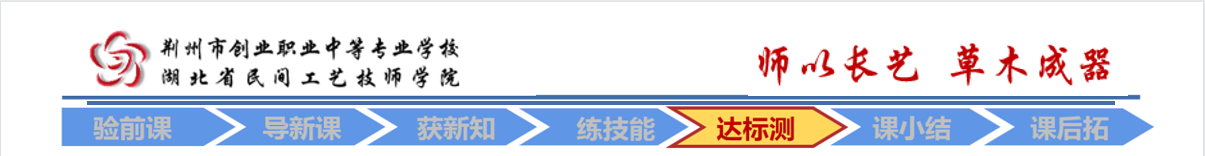 —简单随机抽样
情境导入
例题辨析
归纳总结
探索新知
巩固练习
布置作业
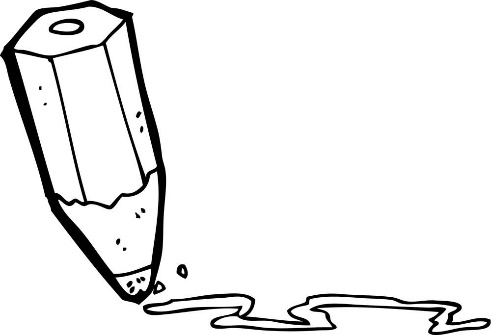 练习
3．从某汽车厂生产的30辆汽车中采用抽签法随机抽取4辆汽车进行测试，应该如何设计抽样方案？
4． 找一个与统计有关的实际问题，并与同学们讨论其中的总体和样本，初步判断样本的代表性和获取方式．
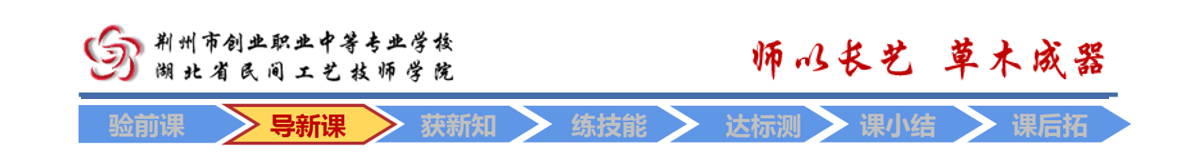 8.4.2
系统抽样
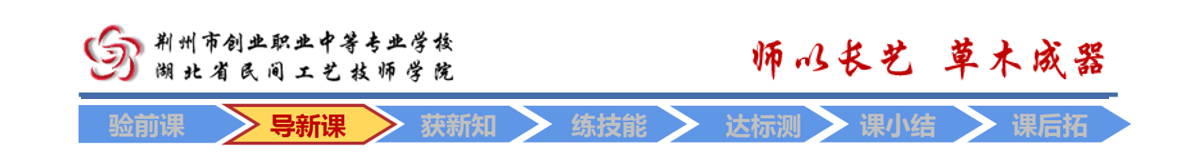 —系统抽样
情境导入
例题辨析
归纳总结
探索新知
巩固练习
布置作业
某中职学校从一年级600名学生中抽取60名学生参观企业，如何在600名学生中公平合理的选取这60名学生呢？除了用简单随机抽样获取样本外，还有其他抽取样本的方法吗？
思考：
我们可以按照这样的方法进行抽样：
（1）将这600名学生编号为1，2，3，…，600；
（2）将总体600名学生平均分成60组，每一组含10个个体；
（3）在第一组中用简单随机抽样抽取一个号码（如8号）；
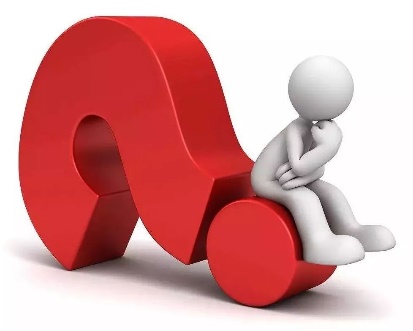 （4）从该号码起，每隔10个号码取一个号码，就得到一个容量为60的样本，如8，18，28，…，598．
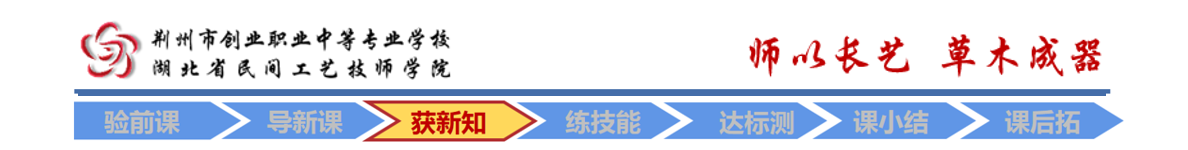 —系统抽样
情境导入
例题辨析
归纳总结
探索新知
巩固练习
布置作业
当总体容量较大时，这时我们可将总体分成均衡的若干部分，按照预先确定的规则，从每一部分中抽取一个个体，得到需要的样本，这种抽样方法称为系统抽样．
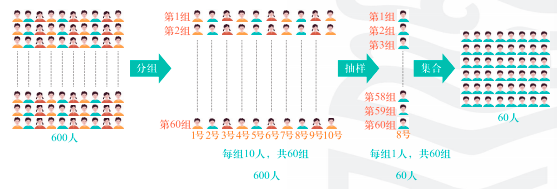 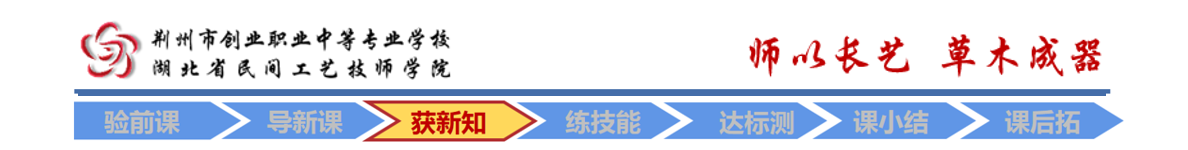 —系统抽样
情境导入
例题辨析
归纳总结
探索新知
巩固练习
布置作业
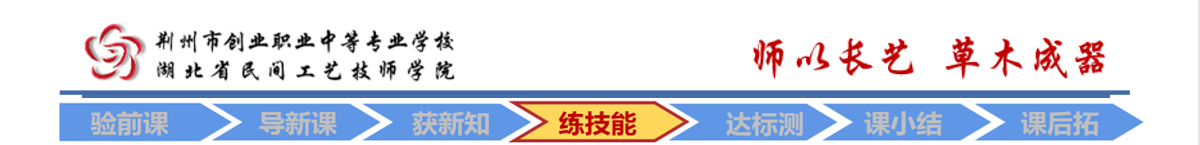 —系统抽样
情境导入
例题辨析
归纳总结
探索新知
巩固练习
布置作业
例2   某工厂有1000名工人，采用系统抽样的方法从中抽取10人担任质量监督员，设计抽样方案．
解    抽样方案如下：
（1）编号：将这1000名工人随机编号为1至1000；
（4）取样：从每一段中将编号15，115，215，…，915共10个号码选出，由这10个号码所对应的工人担任质量监督员．
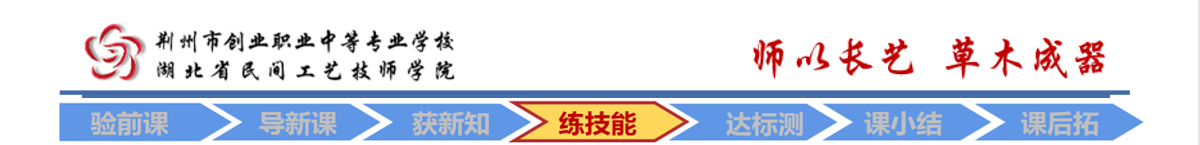 —系统抽样
情境导入
例题辨析
归纳总结
探索新知
巩固练习
布置作业
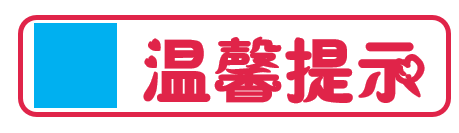 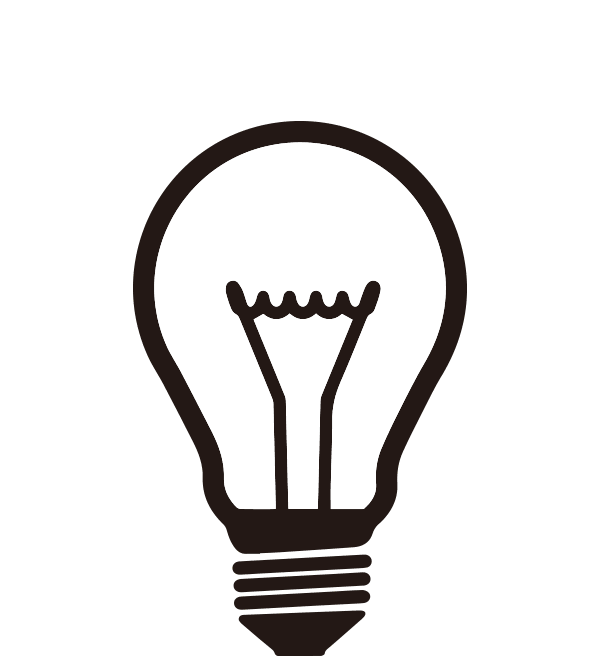 系统抽样的特点：
（1）个体数目比较多；
（2）把总体分成均衡的若干部分，分段间隔相等，在第一段用简单随机抽样确定起始编号，其余依次加上间隔的整数倍；
（3）每个个体被抽到的概率相等．
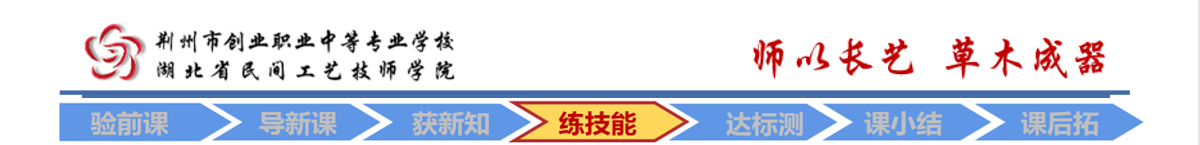 —系统抽样
情境导入
例题辨析
归纳总结
探索新知
巩固练习
布置作业
例3    已知某学校有1682名学生，用系统抽样的方法，从中抽取84人进行体能测试．若随机剔除2名学生后，将剩余的1680名学生随机编号，则在抽取的84人中，编号落在[61，160]内的人数有多少？
因此编号落在[61，160]内的人数有5人．
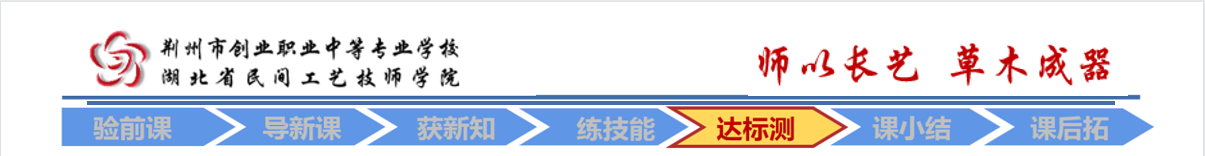 —系统抽样
情境导入
例题辨析
归纳总结
探索新知
巩固练习
布置作业
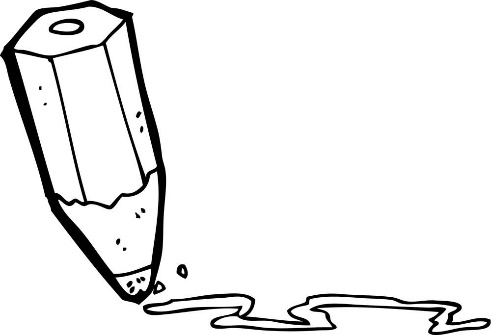 练习
1．某职业院校为了解1100名学生的数学课程学习情况，决定采用系统抽样的方法抽取100名学生进行数学学习测试，求分段的间隔．
2．从1003个编号中抽取20个号码，采用系统抽样方法抽取，求分段的间隔．
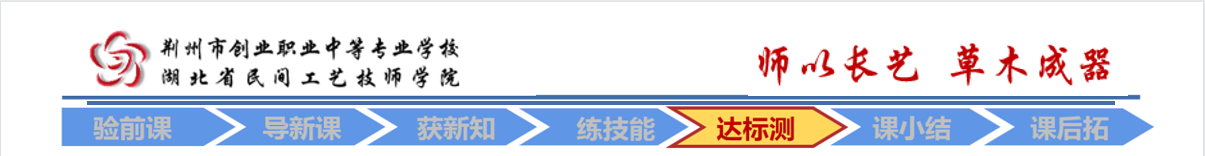 —系统抽样
情境导入
例题辨析
归纳总结
探索新知
巩固练习
布置作业
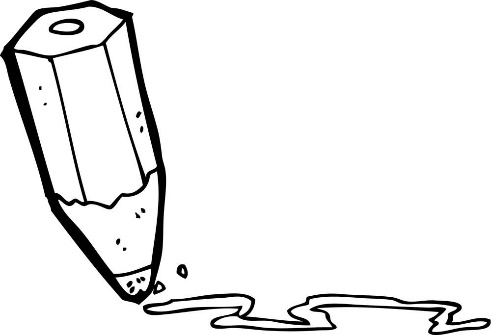 练习
3．学校从一年级800名学生中采用系统抽样方法抽取50名学生做牙齿健康检查，设计抽样方案．
4．某职业院校为了解一年级新生的健康状况，从1000名新生中，利用系统抽样抽取50名学生进行体能检测，若将这1000名学生随机编号，在抽取的50名学生中，编号落在[560，800]内的人数是多少？
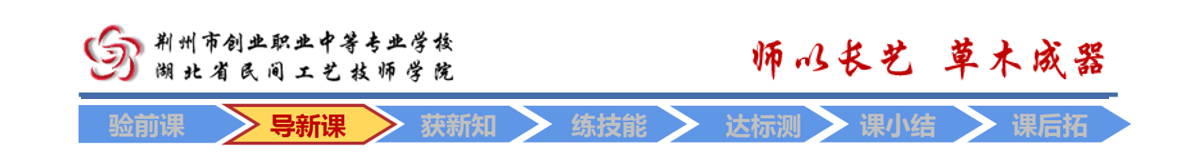 8.4.3
分层抽样
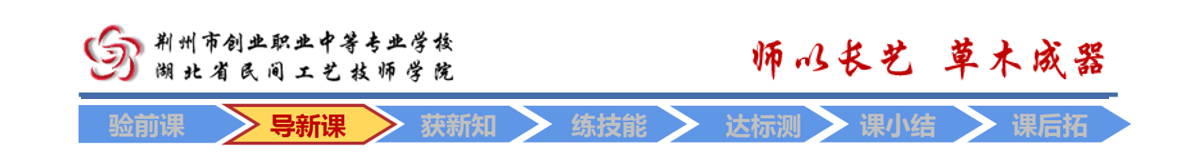 —分层抽样
情境导入
例题辨析
归纳总结
探索新知
巩固练习
布置作业
某职业院校共有学生1600人，其中一年级学生520人，二年级学生500人，三年级学生580人．为了解学生身体的生长发育及健康情况，从全校学生中抽取80名学生进行身高和体重的检测，怎样抽取才最合理呢?
思考：
在不同年级内按照学生人数的比例分别抽样．
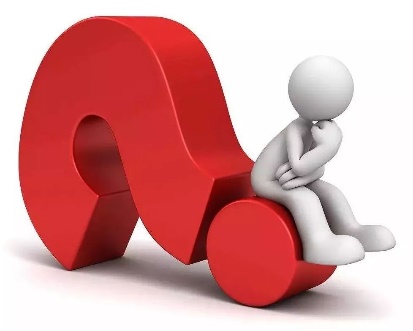 即需要抽取高一学生26名，高二学生25名，高三学生29名．
各年级可以采用简单随机抽样或系统抽样的方法抽取．
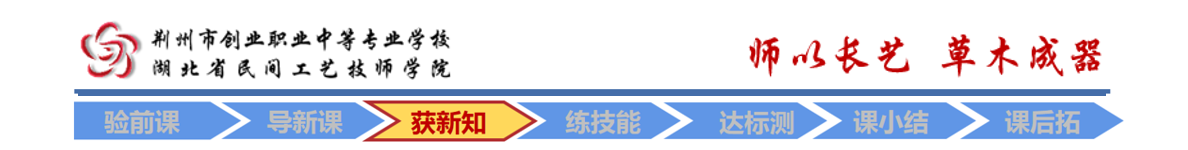 —分层抽样
情境导入
例题辨析
归纳总结
探索新知
巩固练习
布置作业
当总体由差异明显的几部分组成时，可将总体按差异情况分成互不重叠的几个部分（在统计上称为“层”），再从每一层内随机抽取一定数量的个体组成样本，这种抽样方法称为分层抽样．为保证抽出的样本具有代表性，一般按各层内个体数量在总体中所占比例抽取样本数．
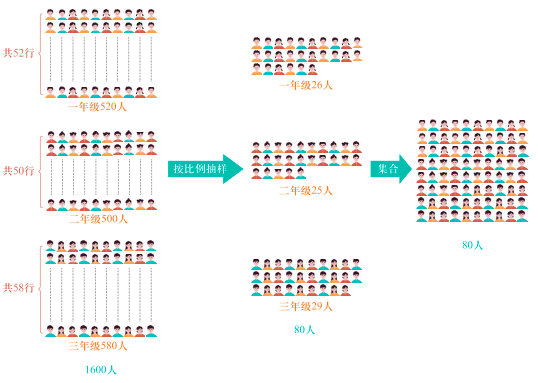 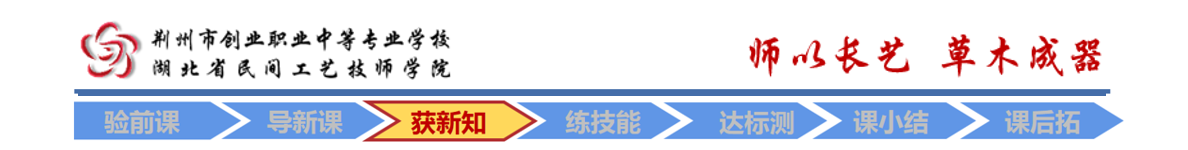 —分层抽样
情境导入
例题辨析
归纳总结
探索新知
巩固练习
布置作业
分层抽样的基本步骤：
（1）分层：将总体按照一定标准分层；
（2）计算：样本容量与总体个数的比值；
（3）确定各层应抽取的个体数：按（2）中的比值确定各层应该抽取的个体数；
（4）取样：在每一层抽样，所抽取的个体合在一起就是所需要的样本．
想一想：在步骤（4）中，可以采用什么抽样方法在每一层进行抽样呢？
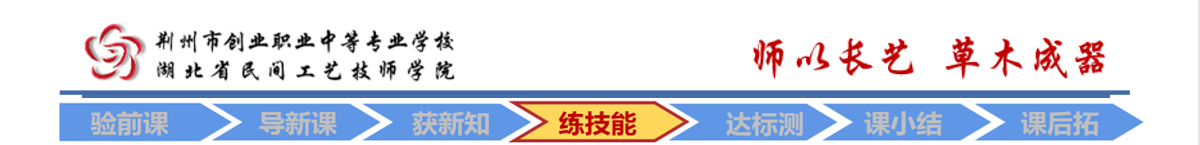 —分层抽样
情境导入
例题辨析
归纳总结
探索新知
巩固练习
布置作业
例4   某单位有职工160人，其中业务人员有112人，管理人员有16人，后勤服务人员有32人，为召开职工代表大会，采用分层抽样的方法从中抽取20人作为会议代表，如何设计抽样方案?
解    抽样方案如下：
（1）分层：按照业务人员、管理人员和后勤服务人员将总体分为三层；
（4）取样：对112名业务人员用系统抽样的方法，从中抽取14人；因为管理人员16名、后勤服务人员32名，人员较少，可用简单随机抽样的方法抽取；将以上各层抽出的个体合并，即得到由20名会议代表组成的样本．
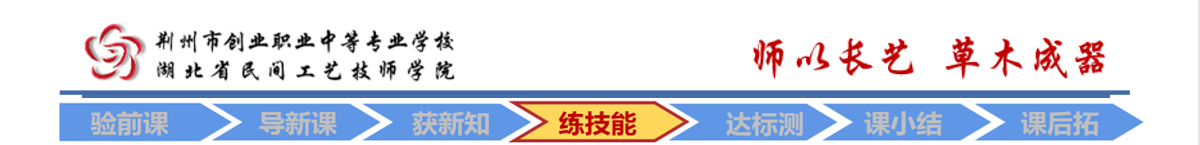 —分层抽样
情境导入
例题辨析
归纳总结
探索新知
巩固练习
布置作业
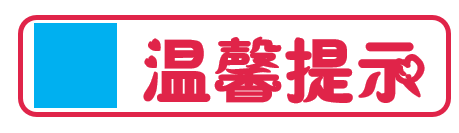 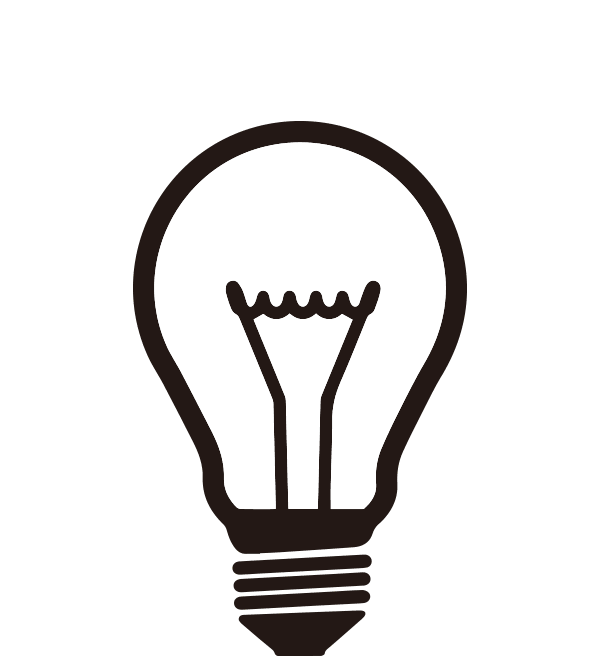 分层抽样的特点：
（1）适用于由差异比较明显的几部分组成的总体；
（2）按比例确定每层抽取个体的个数；
（3）用简单随机抽样或系统抽样的方法在每一层抽样；
（4）每个个体被抽到的概率相同．
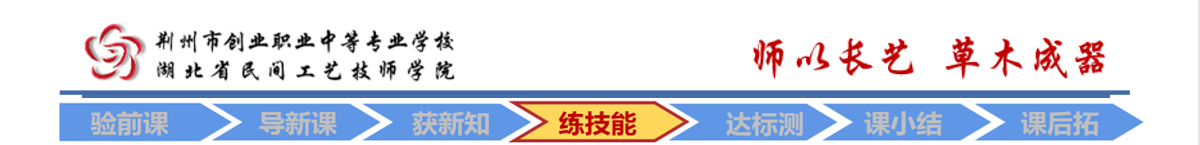 —分层抽样
情境导入
例题辨析
归纳总结
探索新知
巩固练习
布置作业
解    从60名老年人中抽取了3名，
因此有
试一试：举一个实际生活中分层抽样的例子.
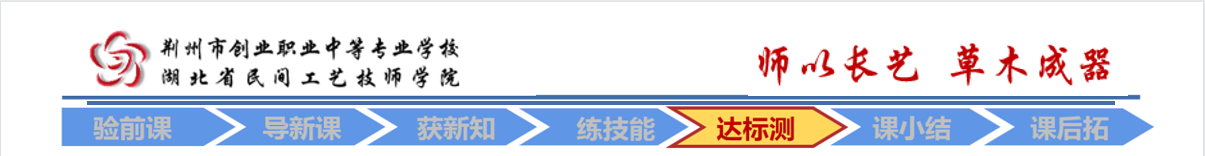 —分层抽样
情境导入
例题辨析
归纳总结
探索新知
巩固练习
布置作业
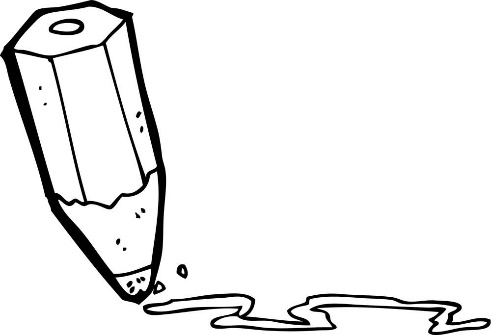 练习
1． 某职业学校有退休教师20人，文化基础课教师65人，专业课教师95人，为了解学校管理情况，采用分层抽样方法抽取36人进行座谈会，求退休教师、文化基础课教师、专业课教师各应抽取多少人？
2．某公司生产甲、乙、丙三种产品共900件，其中丙产品300件，丙产品数量是乙产品数量的3倍，检测员采用分层抽样的方法抽取部分商品进行质量检测，若在抽取的样本中甲产品有10件，则抽取的样本中乙产品有多少件？
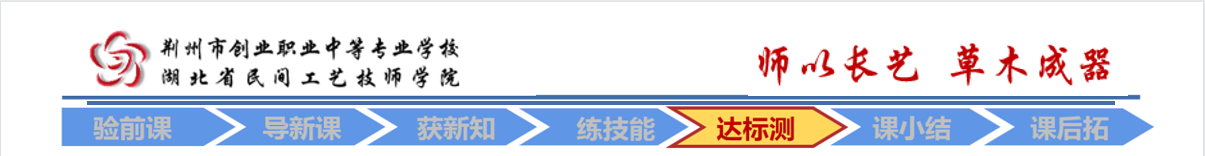 —分层抽样
情境导入
例题辨析
归纳总结
探索新知
巩固练习
布置作业
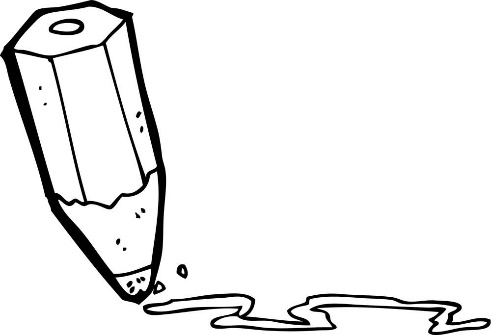 练习
3．某市新建经济适用住房，已知A、B、C三个社区分别有低收入家庭400户，300户，200户，若首批经济适用住房有90套，采用分层抽样的方法决定各社区分配户数，应该如何设计抽样方案．
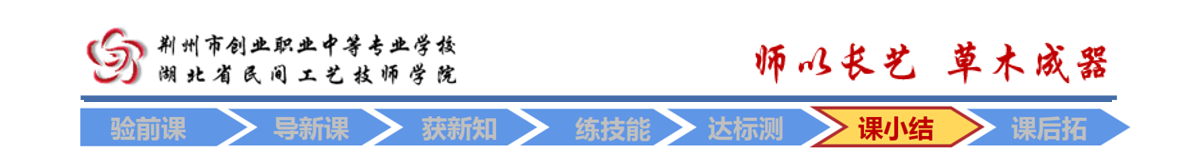 情境导入
例题辨析
归纳总结
探索新知
巩固练习
布置作业
小结
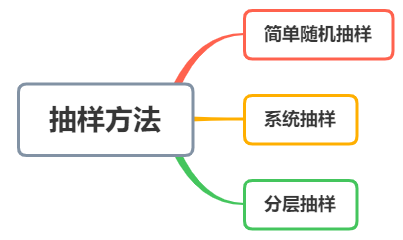 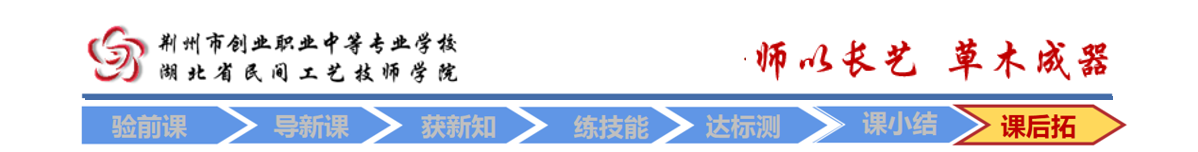 情境导入
例题辨析
探索新知
巩固练习
归纳总结
布置作业
作业
1.书面作业：完成课后习题和数学学习指导与练习；
2.查漏补缺：根据个人情况对课堂学习复习回顾；
3.拓展作业：阅读教材扩展延伸内容．
再见